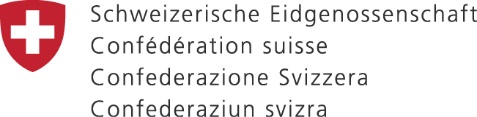 LESON   EKIP EDAB
Objektif:

Etabli diferans ant ekip ak gwoup.
Defini konpozisyon yon ekip EDAB.
Site pou pipiti 3 kritè pou fòme yon ekip EDAB.
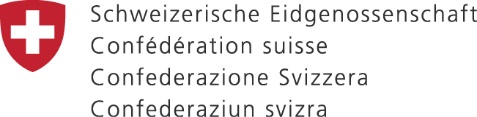 KI SA YON EKIP TRAVAY YE?
An jeneral, genyen 4  bagay ki   karakterize yon ekip de travay:
Objektif komen
Lwa  pou fonksyonnman  ekip la elabore selon yon apwòch patisipatif epi kolektif.
Responsablite pataje ant chak manm ekip la.
Ide chak moun konte epi gen anpil enpotans
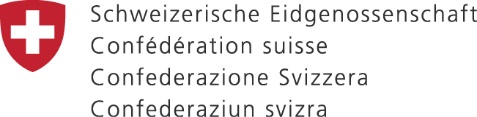 KI SA YON EKIP TRAVAY YE?
An jeneral, genyen 4  bagay ki   karakterize yon ekip de travay:
Objektif komen
Lwa  pou fonksyonnman  gwoup la  kapab ekri pa yon grenn moun oubyen ou pati moun.
Souvan responsabilite yo  konn asinye ak moun ki pi kapab oubyen ki plis valorize nan gwoup la.
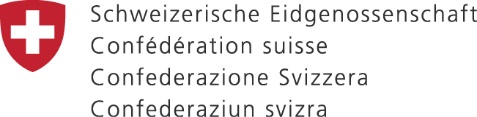 KONPOZISYON YON EKIP EDAB
Kòdonatè, chwazi pami moun ki fòme nan modil EDAB la.
Yon ekip evalyatè Kelke lidè ou byen notab nan kominote ya.
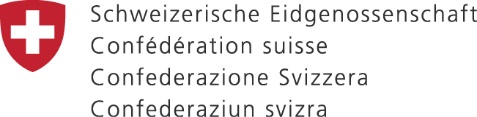 KRITÈ POU RIVE METE SOUPYE YON EKIP EDAB
Evalyatè local oubyen moun  ki fòme ki nan kominote ya (Mwen koute, pi rapid men tou mwens efikas).
Evalyatè ki plis fòme nan domèn nan ki soti lòt kote  (Plis koute, plis efikas, mwens rapid..)
Sektè ki egziste nan kominote ya, menm si ke yo pa gen fòmasyon sou EDAB la ( Plis detay, plis espesifik..)
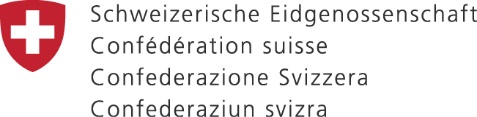 Mèsi anpil!